The impact of ICT on pupils’ learning in primary schools Effaith TGCh ar ddysgu disgyblion mewn ysgolion cynradd
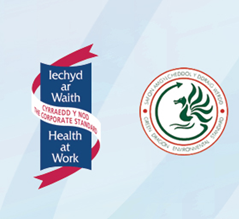 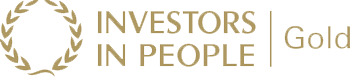 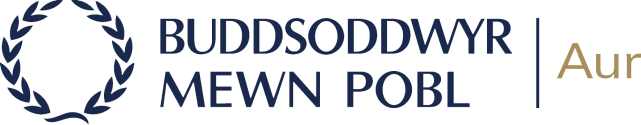 Background Cefndir
This is the first of two reports on ICT. It focuses on ICT in primary schools; and the second report will be about ICT in secondary schools. 

The report evaluates standards in the National Curriculum subject of ‘information and communications technology’ (ICT) and considers the impact of ICT as a key skill on pupils’ learning across the curriculum in primary schools in Wales. 

In particular, the report considers the impact of ICT on developing literacy and numeracy skills and on closing the poverty gap.
Hwn yw’r cyntaf o ddau adroddiad ar TGCh.  Mae’n canolbwyntio ar TGCh mewn ysgolion cynradd; a bydd yr ail adroddiad am TGCh mewn ysgolion uwchradd. 

Mae’r adroddiad yn arfarnu safonau ym mhwnc y Cwricwlwm Cenedlaethol ‘technoleg gwybodaeth a chyfathrebu’ (TGCh) ac mae’n ystyried effaith TGCh fel medr allweddol ar ddysgu disgyblion ar draws y cwricwlwm mewn ysgolion cynradd yng Nghymru. 

Yn benodol, mae’r adroddiad yn ystyried effaith TGCh ar ddatblygu medrau llythrennedd a rhifedd ac ar gau’r bwlch tlodi.
Main findings Prif ganfyddiadau
Standards
Standards in ICT are good or excellent in around half of the primary schools visited for this survey. Standards are better in the Foundation Phase, relative to age, than in key stage 2. 

Where standards are not good pupils generally do not develop the full range of ICT skills that they should in key stage 2.

Pupils’ skills in using ICT for presenting information are good in most primary schools and nearly all pupils use ICT well to research information in different subjects.
Safonau
Mae safonau mewn TGCh yn dda neu’n well mewn tua hanner o’r ysgolion cynradd yr ymwelwyd â nhw ar gyfer yr arolwg hwn.  Mae safonau’n well yn y Cyfnod Sylfaen, mewn perthynas ag oedran, nag yng nghyfnod allweddol 2. 

Pan nad yw safonau’n dda, nid yw disgyblion yn gyffredinol yn datblygu’r ystod lawn o fedrau TGCh y dylent eu datblygu yng nghyfnod allweddol 2.

Mae medrau disgyblion mewn defnyddio TGCh ar gyfer cyflwyno gwybodaeth yn dda yn y rhan fwyaf o ysgolion cynradd ac mae bron pob disgybl yn defnyddio TGCh yn dda i ymchwilio i wybodaeth mewn gwahanol bynciau.
Main findings Prif ganfyddiadau
Fodd bynnag, nid yw disgyblion yng nghyfnod allweddol 2 yn gyffredinol yn datblygu eu medrau trin data neu    fodelu yn ddigon da.  Mae hyn yn rhwystro datblygiad eu medrau meddwl a datrys problemau, a’r ffordd y maent yn cymhwyso medrau rhif lefel uwch.

Mae’r meysydd sy’n wan mewn TGCh fel pwnc yn wan mewn defnyddio medrau TGCh mewn pynciau eraill hefyd.

Nid yw dros hanner yr ysgolion yn defnyddio TGCh yn ddigon da i    ymestyn disgyblion mwy abl a dawnus.
However, pupils in key stage 2 do not generally develop their data-handling or modelling skills well enough.  This hinders the development of their thinking and problem solving skills, and their application of higher-order number skills.

The areas that are weak within ICT as a subject are also weak in the use of ICT skills in other subjects.

Over half of the schools do not use ICT well enough to stretch more able and talented pupils.
Main findings Prif ganfyddiadau
The impact of ICT on standards in literacy is good or better in the majority of schools.

The majority of schools use ICT to support numeracy intervention and a minority do so well and can show a link between the use of ICT and an improvement in standards. 

The majority of schools use ICT to support numeracy intervention and a minority do so well and can show a link between the use of ICT and an improvement in standards.
Mae effaith TGCh ar safonau mewn llythrennedd yn dda neu’n well yn y mwyafrif o ysgolion.

Mae’r mwyafrif o ysgolion yn defnyddio TGCh i gefnogi ymyrraeth rhifedd ac mae lleiafrif ohonynt yn gwneud hynny’n dda ac yn gallu dangos cyswllt rhwng defnyddio TGCh a gwelliant mewn safonau. 

Mae’r mwyafrif o ysgolion yn defnyddio TGCh i gefnogi ymyrraeth rhifedd ac mae lleiafrif ohonynt yn gwneud hynny’n dda ac yn gallu dangos cyswllt rhwng defnyddio TGCh a gwelliant mewn safonau.
Main findings Prif ganfyddiadau
Teaching and learning

In nearly all the primary schools, ICT has a positive impact on teaching and learning, mainly by  motivating and engaging pupils. 

The quality of teaching in ICT is better in the Foundation Phase than in key stage 2. Practitioners are generally less competent in delivering the full range of the ICT programme of study in KS 2.
Addysgu a dysgu

Bron ym mhob un o’r ysgolion cynradd, caiff TGCh effaith  gadarnhaol ar addysgu a dysgu, yn bennaf trwy gymell disgyblion ac ennyn eu diddordeb. 

Mae ansawdd yr addysgu mewn TGCh yn well yn y Cyfnod Sylfaen  nag yng nghyfnod allweddol 2.  Mae ymarferwyr yn llai cymwys ar y cyfan mewn cyflwyno ystod lawn y rhaglen astudio TGCh yn CA2.
Main findings Prif ganfyddiadau
Most schools have a current scheme of work for ICT that sets out progression and continuity in all aspects of the subject.  However, the implementation of these schemes of work is adequate or worse in over half the schools surveyed.  

Schools do not use the Skills Framework well for planning progression in pupils’ ICT skills.

The assessment and tracking of pupils’ skills in ICT are only adequate or unsatisfactory in the majority  of schools visited.
Mae gan y rhan fwyaf o ysgolion gynllun gwaith cyfredol ar gyfer TGCh sy’n nodi dilyniant a pharhad ym mhob agwedd ar y pwnc.  Fodd bynnag, mae’r arfer  o ran rhoi’r cynlluniau gwaith hyn ar waith yn ddigonol neu’n waeth mewn dros hanner o’r ysgolion y gwnaed arolwg ohonynt.  

Nid yw ysgolion yn defnyddio’r Fframwaith Sgiliau yn dda ar gyfer cynllunio dilyniant ym medrau TGCh disgyblion.

Digonol neu anfoddhaol yn unig yw asesu ac olrhain medrau disgyblion mewn TGCh yn y mwyafrif o ysgolion yr ymwelwyd â nhw.
Main findings Prif ganfyddiadau
Dim ond mewn ychydig dros    hanner yr ysgolion y mae athrawon   yn asesu gwaith disgyblion yn erbyn lefelau’r Cwricwlwm Cenedlaethol ar ddiwedd cyfnod allweddol 2 .
Nid oes gan ysgolion cynradd ac uwchradd ddealltwriaeth ar y cyd o safonau mewn TGCh bob amser.   
Arweinyddiaeth
Mae tua hanner o’r ysgolion   cynradd yr ymwelwyd â nhw yn llwyddiannus wrth godi safonau   mewn TGCh a thrwy ei defnyddio.  Mae gan yr arweinwyr yn yr ysgolion hyn weledigaeth glir a phenderfyniad   i wella gallu staff, cynllunio a darpariaeth ar gyfer TGCh.
Only in just over a half of the schools do teachers assess pupils’ work against the National Curriculum levels at the end of key stage 2 .
Primary and secondary schools do not always have a common understanding of standards in ICT.   
Leadership
Around half of the primary schools visited are successful in raising standards  in and through the use of ICT. The leaders in these schools have a clear vision and a determination to improve staff capacity, planning and provision for ICT.
Main findings Prif ganfyddiadau
In around a half of schools, however, leaders have not ensured that professional development in ICT enables practitioners to meet the ICT learning needs of pupils.
A third of the schools visited do not have an ICT plan that prioritises key developments. Often schools do not consider planning for new technologies a priority.
Many leaders do not evaluate the effectiveness of their ICT plans with enough rigour.
Mewn tua hanner o ysgolion, fodd bynnag, nid yw arweinwyr wedi sicrhau bod datblygiad proffesiynol mewn TGCh yn galluogi ymarferwyr i fodloni anghenion dysgu TGCh disgyblion.
Nid oes cynllun TGCh sy’n blaenoriaethu datblygiadau allweddol gan draean o’r ysgolion yr ymwelwyd â nhw.  Yn aml, nid yw ysgolion yn ystyried bod cynllunio ar gyfer technolegau newydd yn flaenoriaeth.
Nid yw llawer o arweinwyr yn arfarnu effeithiolrwydd eu cynlluniau TGCh yn ddigon trylwyr.
Main findings Prif ganfyddiadau
There are too few educational Welsh-medium applications for portable technologies.  
Few leaders of Welsh-medium schools take the option to change the interface language of key computer software into Welsh.  These issues can give pupils the impression that Welsh is not relevant in ICT.
Around a half of the schools surveyed say that the poor quality of the connection hinders their ICT work.
The level of filtering and blocking of internet sites by local authorities also hinders classwork unnecessarily in the majority of schools.
Nid oes digon o gymwysiadau addysgol cyfrwng Cymraeg ar gyfer technolegau cludadwy.  
Ychydig iawn o arweinwyr ysgolion cyfrwng Cymraeg sy’n dewis newid iaith ryngwyneb meddalwedd cyfrifiadur allweddol i’r Gymraeg.  Gall y materion hyn roi’r argraff i ddisgyblion nad yw’r Gymraeg yn berthnasol mewn TGCh.
Dywed tua hanner o’r ysgolion y gwnaed arolwg ohonynt fod ansawdd gwael y cysylltedd yn rhwystro eu gwaith TGCh.
Mae lefel ffiltro a rhwystro safleoedd rhyngrwyd gan awdurdodau lleol hefyd yn rhwystro gwaith dosbarth yn ddiangen yn y mwyafrif o ysgolion.
Main findings Prif ganfyddiadau
Local authorities provide only limited advice on ICT to schools as ICT advisory teams are now very small.  
Most schools are unsure about ICT support arrangements under the new regional consortia school improvement services. 
Although the Welsh Government has a clear vision for ICT. primary leaders say that other developments have undermined their perception of the importance of ICT in schools.
Cyngor cyfyngedig yn unig ar TGCh y mae awdurdodau lleol yn ei roi i ysgolion gan fod timau ymgynghorol TGCh yn fach iawn erbyn hyn.  
Mae’r rhan fwyaf o ysgolion yn ansicr ynghylch trefniadau cymorth TGCh o dan wasanaethau gwella ysgolion y consortia rhanbarthol newydd. 
Er bod gan Lywodraeth Cymru weledigaeth glir ar gyfer TGCh, dywed arweinwyr cynradd fod datblygiadau eraill wedi tanseilio eu canfyddiad o bwysigrwydd TGCh mewn ysgolion.
RecommendationsArgymhellion
Dylai ysgolion:
ddatblygu’r ystod lawn o fedrau TGCh disgyblion yng nghyfnod allweddol 2, yn enwedig mewn trin data, modelu a rhifedd;
asesu ac olrhain gwybodaeth bynciol a medrau TGCh disgyblion yn drylwyr;
cynllunio cyflwyno technolegau cludadwy;
gweithredu ac arfarnu cynllun datblygu i wella safonau mewn TGCh; a hyfforddi athrawon fel eu bod yn gymwys i gyflwyno ystod lawn y rhaglen astudio TG yng nghyfnod allweddol 2.
Schools should:
develop the full range of pupils’ ICT skills at key stage 2 especially in data-handling, modelling and numeracy;
assess and track pupils’ ICT subject knowledge and skills rigorously;
plan the introduction of portable technologies;
implement and evaluate a development plan to improve standards in ICT; and train teachers so that they are competent to deliver the full range of the IT programme of study in key stage 2.
RecommendationsArgymhellion
Local authorities and regional consortia should:
support schools to improve standards and in all elements of ICT at key stage 2;
help secondary schools to plan to meet the needs of pupils who were regular users of tablets in primary schools and find themselves in secondary schools where the use of tablets is less frequent;  
assist primary and secondary schools to gain a common understanding of standards in ICT;
disseminate good practice in ICT in schools;
Dylai awdurdodau lleol a  chonsortia rhanbarthol:
gefnogi ysgolion i wella safonau ym mhob elfen o TGCh yng nghyfnod allweddol 2;
helpu ysgolion uwchradd i gynllunio   i fodloni anghenion disgyblion a oedd yn defnyddio cyfrifiaduron llechen yn rheolaidd mewn ysgolion cynradd ac sy’n gweld nad yw cyfrifiaduron llechen yn cael eu defnyddio mor aml mewn ysgolion uwchradd;  
cynorthwyo ysgolion cynradd ac uwchradd i ennill dealltwriaeth gyffredin o safonau mewn TGCh;
lledaenu arfer dda mewn TGCh mewn ysgolion;
RecommendationsArgymhellion
cefnogi trefniadau diogelu ysgolion tra’n gwneud y mwyaf o’u defnydd o dechnolegau a gwasanaethau    digidol ar-lein; ac
esbonio wrth ysgolion beth yw’r lefelau TGCh y gallant eu disgwyl     o’r consortia rhanbarthol newydd.
Dylai Llywodraeth Cymru:
adolygu gorchmynion y Cwricwlwm Cenedlaethol a’r fframwaith Sgiliau anstatudol ar gyfer TGCh i wneud     yn siwr eu bod yn aros yn     berthnasol yng ngoleuni     technolegau newydd; a
chefnogi datblygiad cymwysiadau addysgol cyfrwng Cymraeg ar gyfer dyfeisiau cludadwy.
support schools’ safeguarding arrangements while maximising their access to a range of online digital technologies and services; and
explain to schools the levels of ICT support that they can expect from the new regional consortia.
The Welsh Government should:
review the National Curriculum orders and non-statutory Skills framework for ICT to make sure that they remain relevant in light of new technologies; and
support the development of Welsh-medium educational applications for portable devices.
Best practiceArfer orau
St Julian’s Primary School in Newport identified areas of ICT that staff felt less confident in.  The school leaders developed a detailed training programme addressing these weaknesses.  They also ensured that all teaching staff had ready access at school to effective PCs running up-to-date software. They established strategies to enable and encourage the use of email and learning platforms by staff for transferring documents and teaching materials between home and school.
In only three years, every single member of staff is confident and competent enough to deliver and include opportunities for the development of all ICT skills in every aspects of the curriculum.  
For another example of the impact of the training please read the other case study based on this school where they share innovative ways of enthusing pupils and raising pupil standards in literacy.
Yn Ysgol Gynradd Sant Julian, nodwyd meysydd TGCh yr oedd staff yn teimlo’n llai hyderus ynddynt.  Datblygodd arweinwyr yr ysgol raglen hyfforddi fanwl yn mynd i’r afael â’r gwendidau hyn.  Fe wnaethant sicrhau hefyd fod pob un o’r staff addysgu yn gallu defnyddio cyfrifiaduron â meddalwedd gyfoes yn yr ysgol yn rhwydd. Fe wnaethant sefydlu strategaethau i alluogi ac annog y defnydd o e-bost a llwyfannau dysgu gan staff ar gyfer trosglwyddo dogfennau a deunyddiau addysgu rhwng y cartref a’r ysgol.
Mewn tair blynedd yn unig, mae pob aelod unigol o staff yn ddigon hyderus a chymwys i gyflwyno a chynnwys cyfleoedd ar gyfer datblygu’r holl fedrau TGCh ym mhob agwedd ar y cwricwlwm.  
I weld enghraifft arall o effaith yr hyfforddiant, darllenwch yr astudiaeth achos arall yn seiliedig ar yr ysgol hon lle maent yn rhannu ffyrdd arloesol o ennyn brwdfrydedd disgyblion a chodi safonau disgyblion mewn llythrennedd.
10 questions for providers10 cwestiwn i ddarparwyr
Do you have an agreed clear vision, determination and a plan within your school to improve staff capacity, planning and provision for ICT?
Do your pupils develop the full range of ICT skills  in both the Foundation Phase and key stage 2, especially in data-handling, modelling and numeracy?
Do you assess and track pupils’ ICT subject knowledge and skills rigorously and use this information to inform planning?
Are all teachers competent to deliver the full range of the IT programme of study?
A oes gennych weledigaeth, penderfyniad a chynllun clir yn eich ysgol i wella gallu staff, cynllunio a darpariaeth ar gyfer TGCh?
A yw eich disgyblion yn datblygu’r ystod lawn o fedrau TGCh yn y Cyfnod Sylfaen a chyfnod allweddol 2, yn enwedig mewn trin data, modelu a rhifedd?
A ydych chi’n asesu ac yn olrhain gwybodaeth bynciol a medrau TGCh disgyblion yn drylwyr ac yn defnyddio’r wybodaeth hon i lywio cynllunio?
A yw pob un o’r athrawon yn gymwys i gyflwyno ystod lawn y rhaglen astudio TG?
10 questions for providers10 cwestiwn i ddarparwyr
How do you measure the impact of ICT in literacy and numeracy?
Do you use ICT well enough and to its full potential to challenge more able pupils and to support pupils with additional needs?
Do you fully implement and monitor you ICT scheme of work?
Have you started preparing for the use of Hwb+ in your school in order to use it to its full potential and support home / school learning?
When you use ICT to support Welsh as a second language or if you are a Welsh medium school, have you changed the interface language of key computer software into Welsh?
Sut ydych chi’n mesur effaith TGCh mewn llythrennedd a rhifedd?
A ydych chi’n defnyddio TGCh yn ddigon da ac i’w lawn botensial i herio disgyblion mwy abl a chefnogi disgyblion ag anghenion ychwanegol?
A ydych chi’n gweithredu ac yn monitro eich cynllun gwaith TGCh yn llawn?
A ydych chi wedi dechrau paratoi ar gyfer defnyddio Hwb+ yn eich ysgol er mwyn ei ddefnyddio i’w lawn botensial a chefnogi dysgu gartref / yn yr ysgol?
Pan fyddwch yn defnyddio TGCh i gefnogi Cymraeg fel ail iaith neu os ydych yn ysgol cyfrwng Cymraeg, a ydych chi wedi newid iaith ryngwyneb meddalwedd cyfrifiadur allweddol i’r Gymraeg?
10 questions for providers10 cwestiwn i ddarparwyr
Os ydych chi’n bwriadu cyflwyno’r defnydd o gyfrifiaduron llechen neu dechnoleg symudol arall yn eich ysgol, a ydych chi wedi cynllunio’n ddigonol ar gyfer hyn?
If you are planning to introduce the use of tablets or other mobile technology in your school have you planned sufficiently for this?
Web-link to full report:http://www.estyn.gov.uk/english/docViewer/285585.3/the-impact-of-ict-on-pupils-learning-in-primary-schools-july-2013/?navmap=30,163, Dolen gyswllt i’r adroddiad llawn:http://www.estyn.gov.uk/cymraeg/docViewer-w/285612.6/Effaith%20TGCh%20ar%20ddysgu%20disgyblion%20mewn%20ysgolion%20cynradd%20-%20Gorffennaf%202013/?navmap=30,163,
Questions…
Cwestiynau...